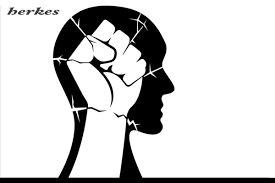 ŞİDDET
KIRIKHAN REHBERLİK VE ARAŞTIRMA MERKEZİ
ŞİDDET NEDİR?
GÜÇ VE BASKI UYGULAYARAK İNSANLARIN BEDENSEL VEYA RUHSAL AÇIDAN ZARAR GÖRMESİNE NEDEN OLAN BİREYSEL VEYA TOPLU HAREKETLERİN TÜMÜDÜR.
ŞİDDET TÜRLERİ
FİZİKSEL ŞİDDET 
DUYGUSAL ŞİDDET
CİNSEL ŞİDDET
SÖZEL ŞİDDET
EKONOMİK ŞİDDET
FİZİKSEL ŞİDDET
HERHANGİ BİR CİSİM KULLANARAK YA DA ELLE KİŞİNİN BEDENİNE ZARAR VERMEDİR.
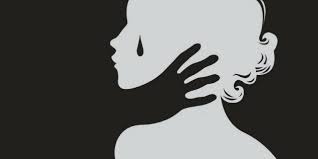 DUYGUSAL ŞİDDET
KİŞİYİ AŞAĞILAMA, REDDETME,
KİŞİ İLE ALAY ETME, KİŞİYİ, 
İSTEKLERİNİ 
İHTİYAÇLARINI, 
DUYGULARINI 
YOKSAYMA, 
TEHDİT ETME
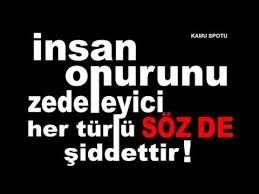 CİNSEL ŞİDDET
ÇOCUKLARI YA DA RIZASI OLMAYAN KİŞİLERİ; 
  CİNSEL DOYUM AMAÇLI KULLANMAK, SARKINTILIK ETMEK VEYA 
   YAPILMASINA
   GÖZ 
   YUMMAKTIR.
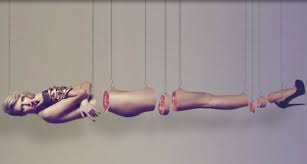 SÖZEL ŞİDDET
AÇIK AÇIK KIRICI SÖZLER SÖYLENEBİLECEĞİ GİBİ, HER ZAMAN AGRESİF BİR ÜSLUPLA YA DA YÜKSEK
   SES TONU İLE 
   YAPILMAZ.
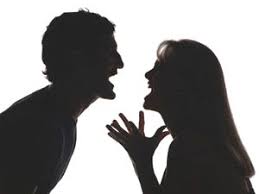 Ekonomİk şİddet
kişinin parasını almak ve geri vermemek, eline hiç para vermemek, istemediği bir  işte zorla çalıştırmak
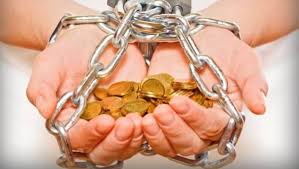 NEDEN ŞİDDET???
ŞİDDETİN EN ÖNEMLİ SEBEBİ ÖFKEYİ KONTROL EDEMEMEKTİR.
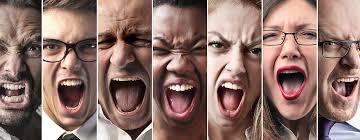 etkenler
Ülkemiz okullarında gözlenen şiddet olaylarının önde gelen nedenleri olarak;
Kız-erkek arkadaşlığı sorunu,
Olumsuz öğretmen tutumları, 
Yanlış arkadaş seçimi, 
Özgüven eksikliği, 
İletişim becerileri eksikliği, 
Okul başarısızlığı, 
Aile sorunları ve parçalanmış aile,
etkenler
Ailenin disiplin becerilerinin zayıf olması; uygunsuz, tutarsız ve sert disiplin uygulamalarının bulunması ve çocuk yetiştirme konusunda farklı anlayışların çocuğa yansıtılması,
Çocukların eğitim yaşamının ihmal edilmesi
etkenler
AİLE İÇİ ÇATIŞMA, EV İÇİ ŞİDDET, İSTİSMARIN VARLIĞI, 
 ÇOCUKLARIN FİZİKSEL VE RUHSAL SAĞLININ İYİ OLMAMASI, MADDE KULLANIMI, DEPRESYON
ÇOCUKLARIN DAVRANIŞLARINI KONTROL ETMEKTE ZORLUK YAŞAMASI VE İÇLERİNDEN GELDİĞİ GİBİ, DÜŞÜNMEDEN HAREKET ETMELERİ,
 SORUN ÇÖZME, ÖFKE KONTROLÜ VE İLETİŞİM KURMA GİBİ SOSYAL BECERİLERİNİN ZAYIF OLMASI,
ŞİDDET ÖĞRENİLEN BİR DAVRANIŞTIR.
ŞİDDETİN HER TÜRLÜSÜ İNSAN HAYATINA ÖĞRENİLEREK GİRER.
EN ÖNEMLİ ÖĞRENME KAYNAĞI İSE KİŞİNİN AİLESİDİR.
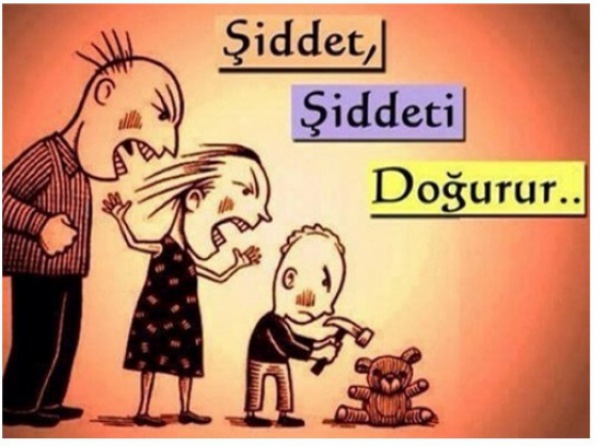 Zorbaca davranIşlarda bulunan çocuklar
Daha önce kendileri zorbaca davranışlara maruz kalmışlardır. Onların örnek alacak rol modelleri yoktur ya da zayıftır, aile içinde ihmal edilmişlerdir, davranış problemleri vardır, bu çocuklar aşırı-uygunsuz etkileşimlere sahiptirler.
okul İçİnde gösterdİklerİ davranIşlar
Ad takma, 
Sosyal izolasyon, 
Hakkında dedikodu yapmak, 
 İtip kakmak, 
Fiziksel zarar verme, 
Taciz içerikli dokunuşlar,
Zorbaca DavranIşlara Maruz Kalan Çocuklar
Çekingen, içedönük, endişeli, pasiflerdir. Uyum zorlukları çeker, etkili olamama gibi kaygı sorunları vardır. Kendisini zihinsel yetenek ve çekicilikte yetersiz görür. kendini çaresiz ve etkisiz hisseder. Zorbaca davranışlara maruz kalan çocukların fiziksel güçleri zayıftır, zorbalığa karşı fiziki güçle karşılık veremezler.
Mağdurİyet Belİrtİlerİ
Teneffüslerde genellikle yalnızdır, 
Takım oyunlarına seçilmez veya en son seçilir,
Teneffüslerde öğretmene veya diğer yetişkinlere yakın olmak ister, 
 Sınıfta konuşma zorluğu çeker, endişeli ve güvensiz bir yüz ifade- sine sahiptir, 
 Okul başarısı aniden veya yavaş yavaş düşer,
Yaşıt grupları içinde kendini göstermekten (Fiziksel veya Sosyal Olarak) kaçınır.
Neler yapIlabİlİr?
Bu dünyanın ÖNCELİKLE daha fazla başarılı insana ihtiyacı yok. Aksine bu dünyanın acilen her türden fazlaca barışçı, iyileştirici ve sevgi dolu insanlara ihtiyacı var.”
         				 Dalai Lama
Neler yapIlabİlİr?
RİSK TABLOSU OLMALIOkullar, bilginin güvenliğini sağladıktan sonra çocukların psikososyal gelişimiyle ilgili analiz yapmalı. Her okulun şiddet tablosu olmalı. Fiziksel, sözlü veya cinsel şiddetin yaygınlığı saptanmalı. “Hangi şiddet görülüyor?”, “Ne kadar yaygın?”, “Okulun neresinde oluyor?” gibi sorulara yanıt aranmalı.
Neler yapIlabİlİr?
SİNYALLERE DİKKATRisk altında olup bu konuda sinyal veren çocuklara ulaşılmalı. Örneğin öfkesini kontrol edemeyen, etkinliklere katılmayan, derste sorun yaşayan, yoğun dışlanmışlık hisseden, şiddete maruz kalan ve disiplin sorunu olanlar belirlenmeli.
Neler yapIlabİlİr?
YAŞAM BECERİSİ DESTEĞİŞiddeti tetikleyenlerden biri de, çocukların sorunlarını ona başvurmadan çözebileceğini bilmemesi. Öğrencilere sosyal problem çözme, iletişim, stresle baş edebilme, uzlaşma gibi becerileri kazandıracak programlar uygulanmalı. Bütün öğrencilere yönelik önleme programı oluşturulmalı.
Neler yapIlabİlİr?
BARIŞÇIL OKUL İKLİMİOkul bünyesindeki bütün paydaşların değerinin aynı olduğu kabul edilmeli. Buna uygun eğitim yönetimi benimsenmeli. Öğretmenler ve idareciler de şiddetten uzak durmalı. Öğrenciler, sosyal aktivitelere yönlendirilip, üzerlerindeki baskıdan kurtulmalı.
ŞİDDETİN ÖNLENMESİNDE RESİM, SPOR VE MÜZİK TÜRÜ FAALİYETLERİNİN GERÇEKLEŞTİRİLMESİNİN ÖNEMİ BÜYÜKTÜR. BOŞ ZAMAN ETKİNLİKLERİ ŞİDDET ORTAMININ OLUŞMAMASINA KATKIDA BULUNUR.
Önleme ProGramInda OlmasI Gerekenler
Erken uyarı işaretlerini bilmek ve potansiyel şiddeti oluşturacak davranışları fark etmek ve bu işaretleri gösteren öğrencileri teşhis etmek.
Okuldaki bütün öğrencileri korumayı kapsayacak bir önleme planı geliştirmek.
Okulda riskli çocuklar için uygulanabilecek bir müdahale planı yapılmasına, riskli davranış gösteren öğrencilere için de erken müdahale yöntemleri geliştirmeye önem vermek.
TÜRK CEZA KANUNUNDA HERHANGİ BİR ŞİDDET OLAYINI İLGİLİ MAKAMA BİLDİRMEMEK SUÇTUR.
ALO 183
AİLE, KADIN, ÇOCUK VE ENGELLİ SOSYAL HİZMET DANIŞMA HATTI:  ŞİDDETE UĞRAYAN YA DA UĞRAMA RİSKİ TAŞIYAN VE DESTEĞE İHTİYACI OLAN KADINLARA VE ÇOCUKLARA PSİKOLOJİK, HUKUKİ VE EKONOMİK ALANDA DANIŞMANLIK HİZMETLERİ SUNMAKTA VE YARARLANABİLECEKLERİ HİZMET KURULUŞLARI KONUSUNDA BİLGİ VERMEKTEDİR.